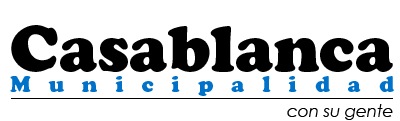 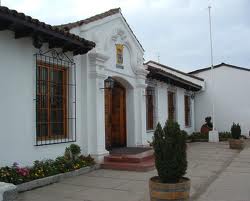 PROGRAMA DE MEJORAMIENTO DE GESTION AÑO 2016
CONTEXTO LEGAL
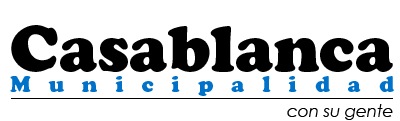 Ley  19.803 de 2002 establece la asignación por la aplicación de programas de mejoramiento de gestión municipal.

Determina que se fijarán Incentivos por gestión institucional vinculado al cumplimiento de un programa de mejoramiento de gestión con objetivos medibles a través de indicadores preestablecidos e incentivos por  desempeño colectivo por área de trabajo vinculado al cumplimiento de metas por dirección, departamento o unidad municipal. 

La Ley 20.198 reactiva la vigencia de los Planes de Mejoramiento de la Gestión durante el año 2007, y modifica los rangos de cumplimiento en los objetivos colectivos.
ORIENTACIONES
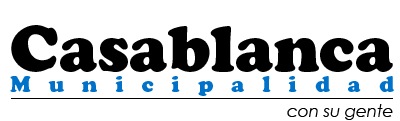 • Mejorar la calidad de los servicios municipales que se entregan a la comunidad, 

• Fortalecer la capacidad de gestión de las municipalidades, 

• Instalar una cultura de mejoramiento continuo de los procesos de gestión de las municipalidades, basada en la autoevaluación y la aplicación de planes o iniciativas de mejora, 

• Trazar un camino hacia la excelencia en la gestión de los servicios municipales,
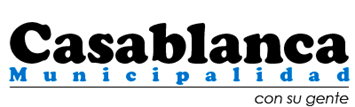 DIAGNOSTICO NACIONAL DE LA GESTION MUNICIPAL
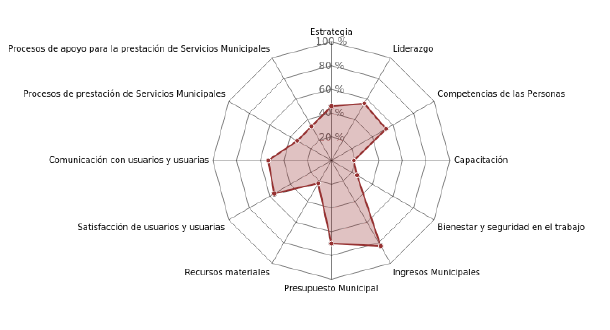 Fuente: Autoevaluación año 2015
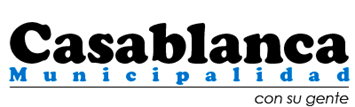 Relación Modelo de Gestion – PMG  2016
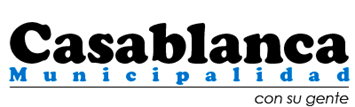 PMG 2016Ponderación Alta
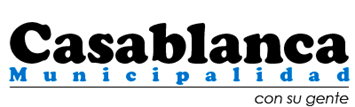 Ponderación Media
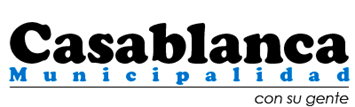 Ponderación Baja
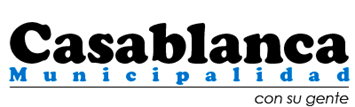 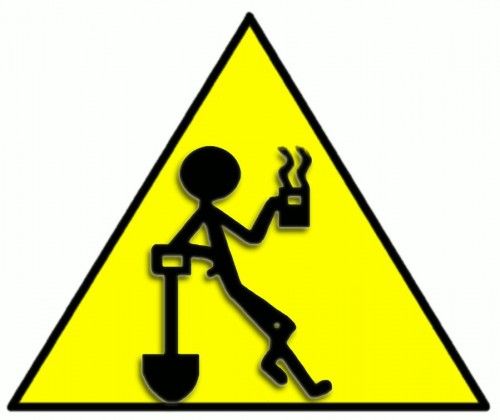